6th SESSION
GROUP OF EXPERTS ON CAPACITY DEVELOPMENT 
(GE-CD-VI)
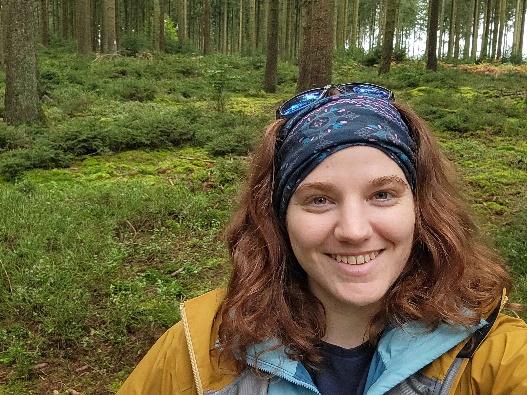 Elizabeth Lawrence 
OBIS Capacity Development Officer/BioEcoOcean Project Officer 
Oct 22, 2024
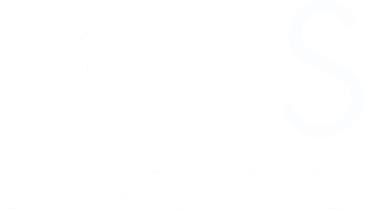 [Speaker Notes: I am the capacity development officer for OBIS as well as the project officer for the Horizon Europe project BioEcoOcean]
UNESCO-IOC OBIS
Ocean Biodiversity Information System
Gateway to ocean biodiversity data you can trust
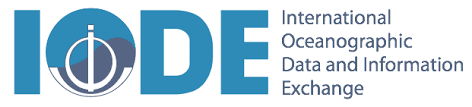 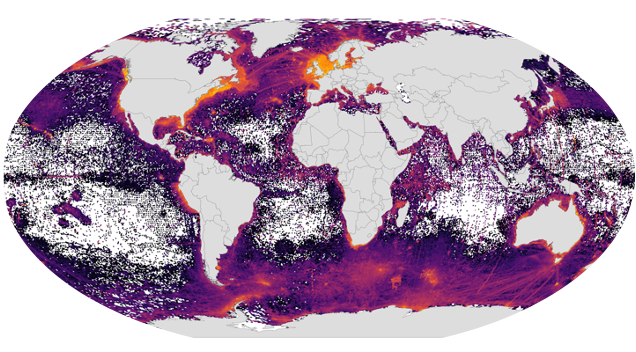 Global network of 30+ nodes 
Supports several global & Regional Ocean Assessments
Increase scientific capacity through data standardization
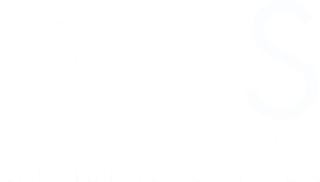 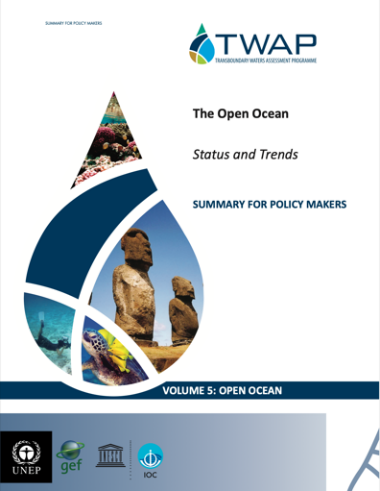 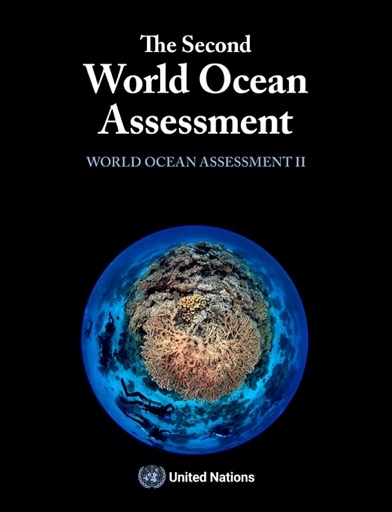 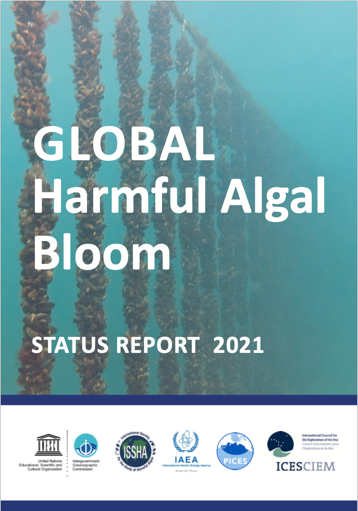 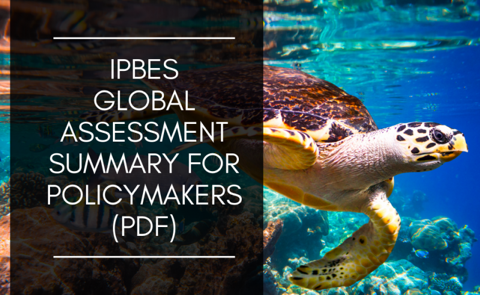 [Speaker Notes: First a very brief background on OBIS, We are your gateway to ocean biodiversity data that you can trust
OBIS is a global network of more than 30 regional and thematic nodes and the work we do supports global and regional ocean assessments, including the global harmful algal bloom, the world ocean assessment the status and trends of the open ocean, and IPBES
OBIS is increasing scientific capacity through the standardization of marine biological data]
IOC CD Strategy Outputs and Activities
Output 1: Human resources developed at individual and institutional levels
[Speaker Notes: Now I will summarize the actions OBIS has taken to support the IOC CD strategy, grouping our actions under each relevant IOC output. Of course text in green boxes will be supportive actions and those in red will be actions that are currently underway or require more work/effort]
IOC CD Strategy Outputs and Activities
Output 1: Human resources developed at individual and institutional levels
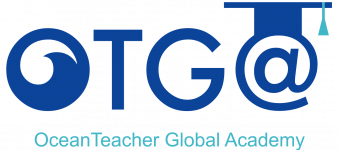 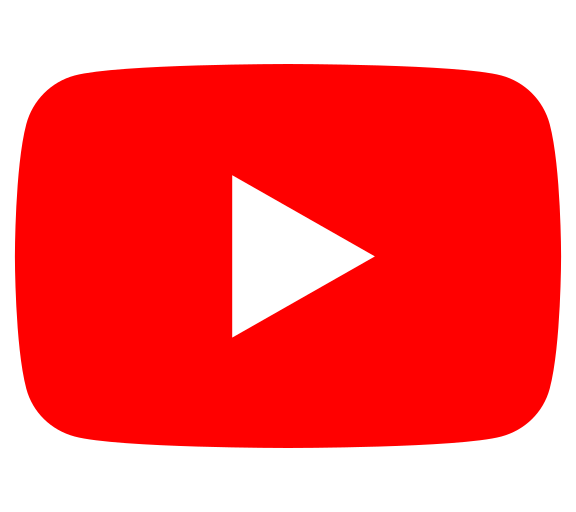 1.2.5
1.2.1
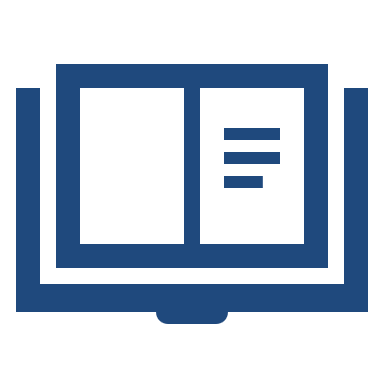 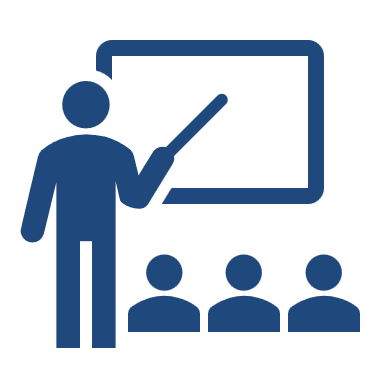 [Speaker Notes: Training Materials
Comprehensive & well-maintained OBIS Manual
Formatting examples for datasets on 7 taxa groups
26 YouTube videos on data formatting, publishing & controlled vocabulary
7 Spanish translations
OTGA Courses
47 participants OBIS-certified
15 OBIS node staff
Contributing & publishing datasets to OBIS
eDNA for detecting invasive species]
IOC CD Strategy Outputs and Activities
Output 1: Human resources developed at individual and institutional levels
1.2.2, 1.3.4
1.2.1
1.4.1
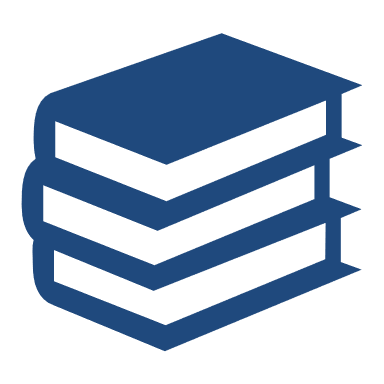 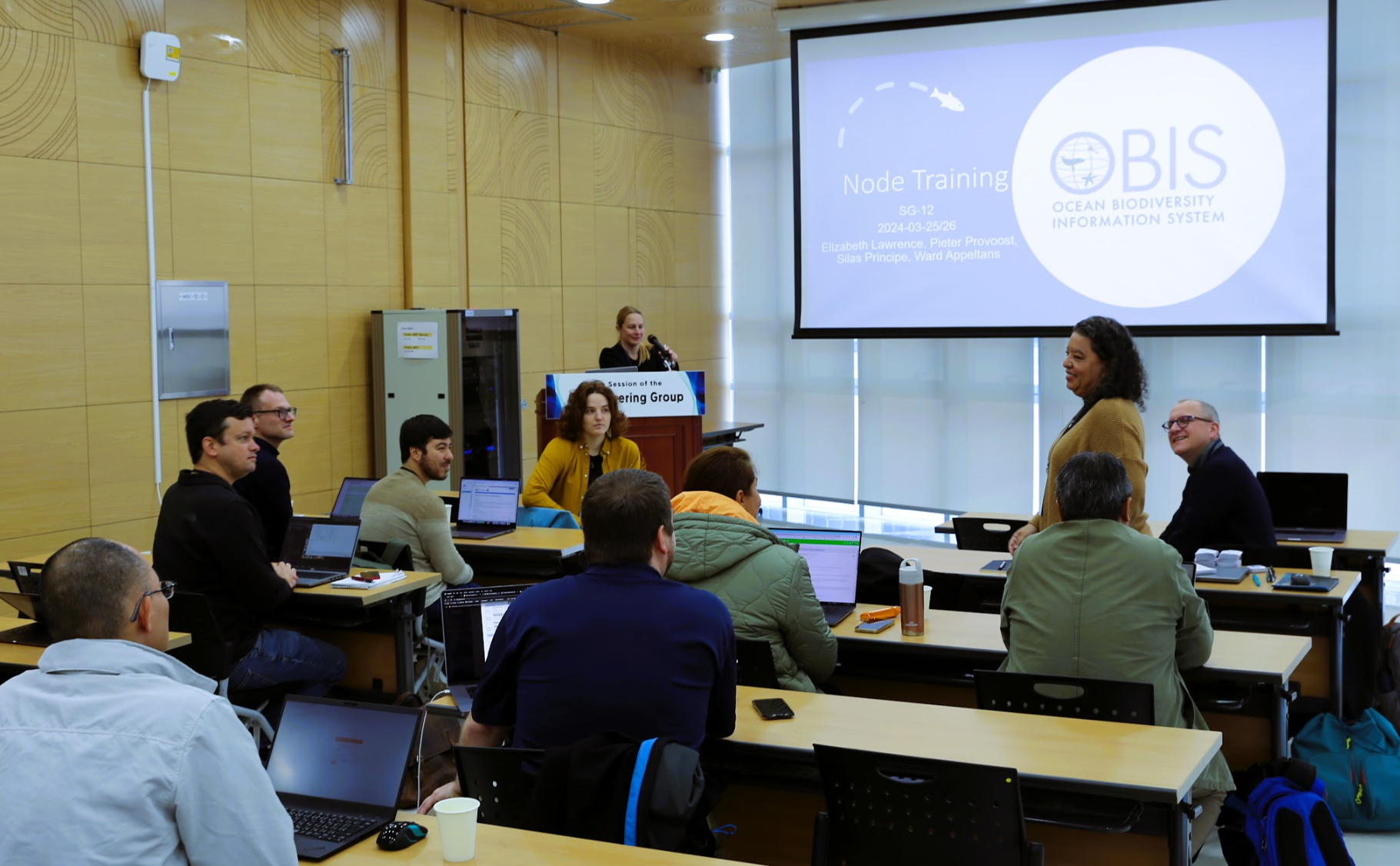 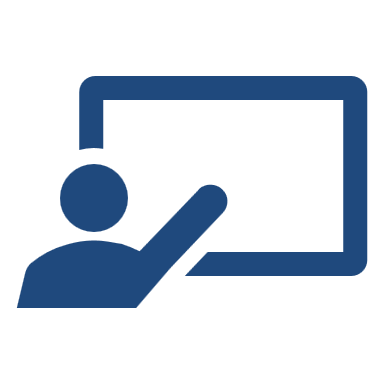 [Speaker Notes: With respect to internships, OBIS promoted the IOC ocean training internships two of our nodes have successfully hired interns to assist with data management activities which will allow interns to develop biodiversity data skills to bring back to their home institutions.
Finally through the horizon Europe project, MPA Europe, we developed a marine biology curriculum for 4th grade students in Ostend, helping to foster early interest in marine biology and environmental stewardship]
IOC CD Strategy Outputs and Activities
Output 1: Human resources developed at individual and institutional levels
1.3.2
1.1.1
1.2.5
1.2.1
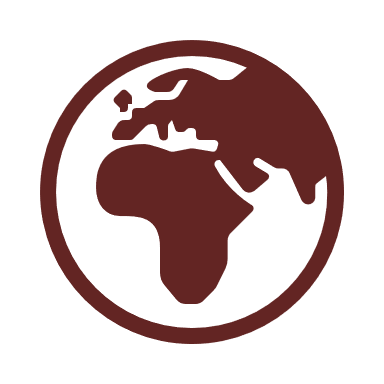 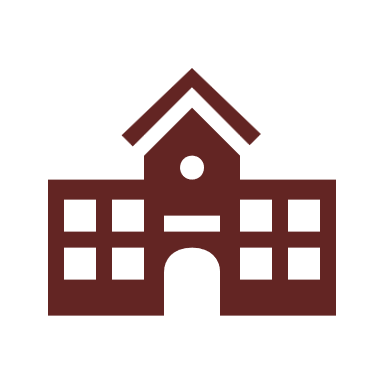 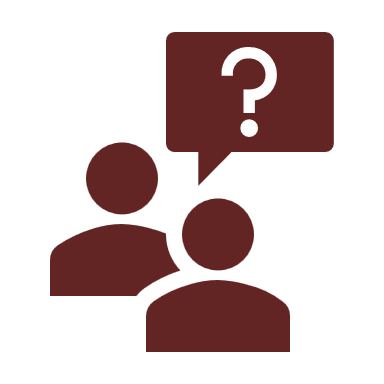 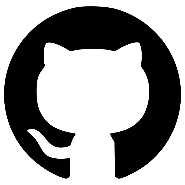 [Speaker Notes: Propagules program enlist university educators to incorporate OBIS content into their courses to develop biodiversity data capacity in graduate students
We are also creating open access training modules so that any trainer wishing to run a course or workshop can use the materials and ensure their training aligns with current standards
within UN ocean Decade programme OB
ON We are running a workshop this nov for eDNA scientists to increase their capacity for biodiversity data management
We also have plans to improve mentoring of nodes wirtin obis network to ensure nodes have similar capacity to deliver training to their region]
IOC CD Strategy Outputs and Activities
Output 2: Access to technology, physical infrastructure, data and information established or improved
2.1.3
2.2.1
2.2.1, 2.2.2
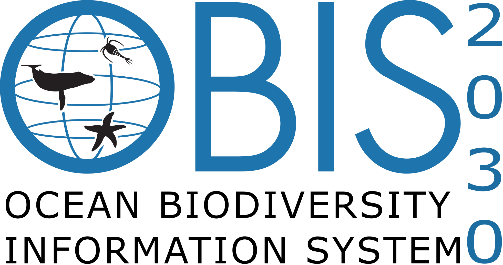 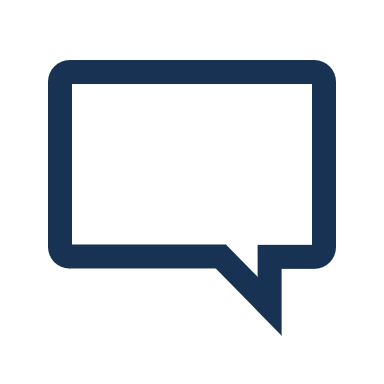 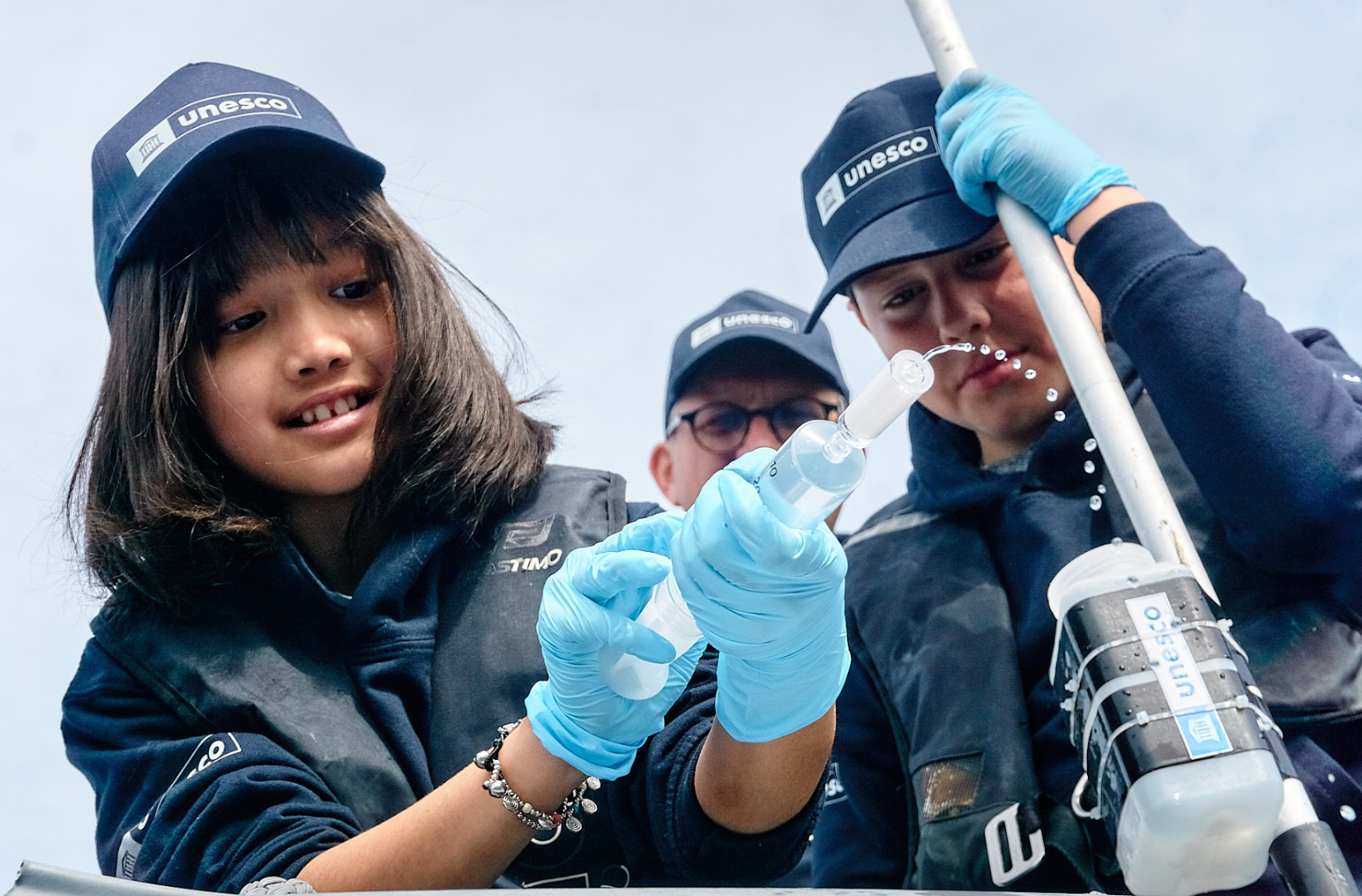 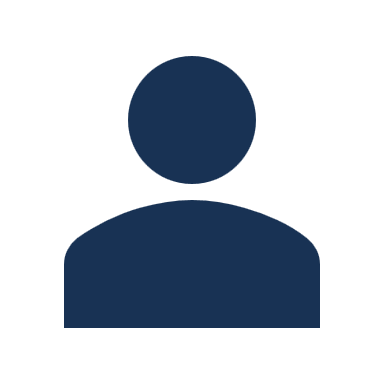 [Speaker Notes: We led the unesco edna expediations
As a global data system, OBIS integrates and makes accessible data from OBIS nodes, allowing for one easy place to access open marine biodiversity data
within bioecoocean obis is co-developing the EOV spec sheets with GOOS to faciliate accessible data flows of Essential ocean variables]
IOC CD Strategy Outputs and Activities
Output 2: Access to technology, physical infrastructure, data and information established or improved
2.1.3
2.2.2
2.2.2
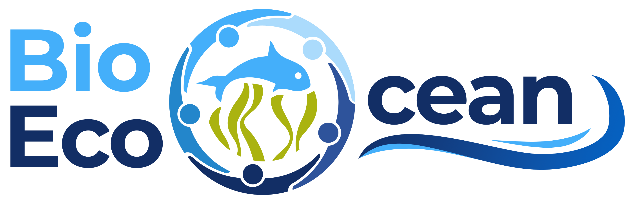 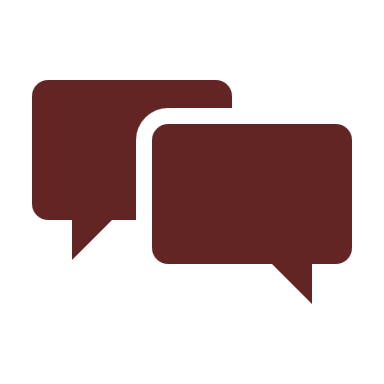 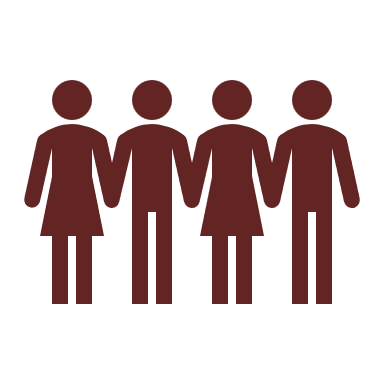 [Speaker Notes: Activities under output 2 that require more work include developing strong workflows within citizen science communities, where the OBIS UK node has already began making strides in this area
Within the BioEcoOcean project we are leading a capacity development work package to co-create training materials for a blueprint that will guide ocean observing programs through each step of the value chain –from planning to data collection, to integration into policy. This project’s outputs will improve data accessibility of essential ocean variables
Finally we have plans to provide translations of our training content in more languages to ensure equitable access and improved capacity]
IOC CD Strategy Outputs and Activities
Output 3: Global, regional and sub-regional mechanisms strengthened
3.2.1
3.4.1
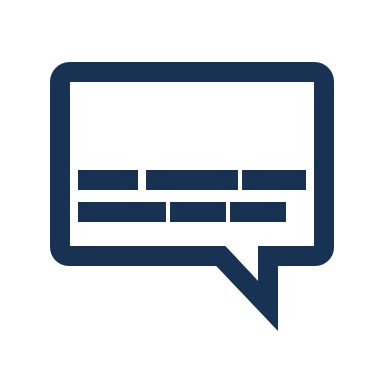 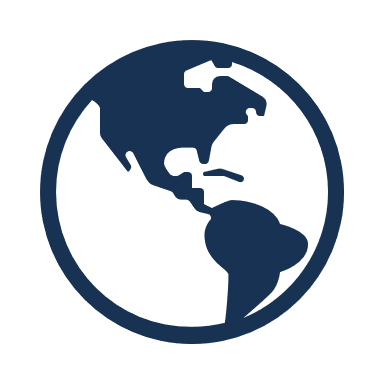 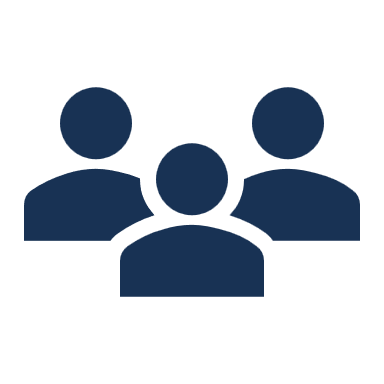 [Speaker Notes: Under Output 3, with respect to communication, we have the newly established this year node coordination group as well as a just recently hired community engagement officer. Both of these will improve coordination, communication within the OBIS network, as well as outside the network
Several of our Latin American and North American nodes are already working together to lead CD in their regions, which is fantastic, and we are looking to see improved engagement in other regions as well]
IOC CD Strategy Outputs and Activities
Output 3: Global, regional and sub-regional mechanisms strengthened
3.2.1, 3.3.1
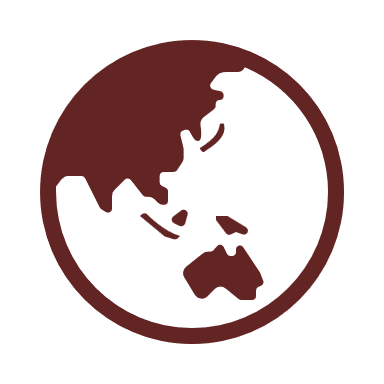 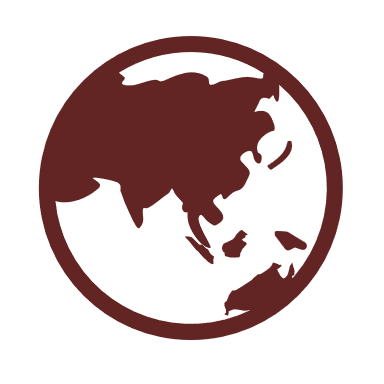 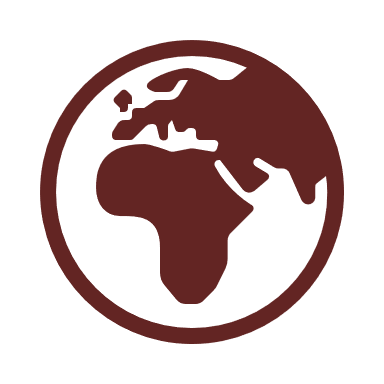 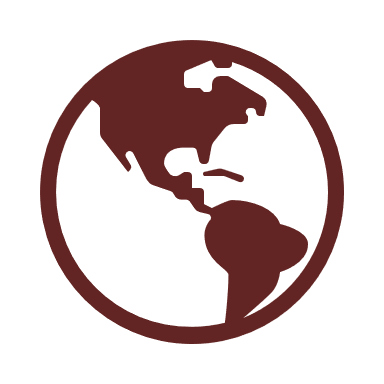 IOC CD Strategy Outputs and Activities
Output 6: Sustained resource mobilization reinforced
6.1.1
6.2.1
6.1.1, 6.2.1
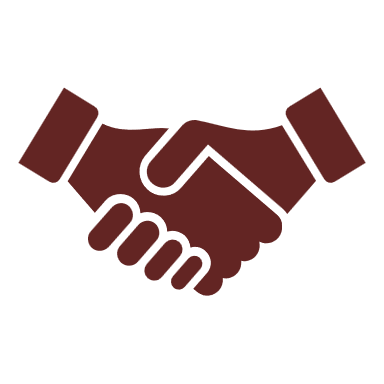 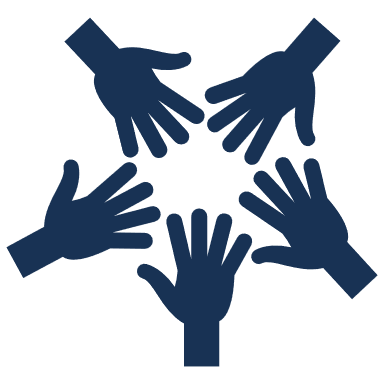 [Speaker Notes: finally under output 6 actions related to resource mob, first related to in-kind resources, OBIS fosters a number of in-kind support relationships with a number of organizations include GOOS, British Oceanographic Data Centre, TDWG (Biodiversity Information Standards), ODIS, GBIF
And nodes
w/respect to resource mob, we are involved in five EU projects, have collaborated with NORAD and LifeWatch ERIC, and have been supported by the Flanders UNESCO Science Trust Fund and OTGA
We are looking to formalize our cooperation agreements with GOOS, MBON, GBIF, and ProtectedSeas. Finally, a FUST project proposal to establish Biosphere observatories in Small Island Developing States (SIDS) was unfortunately not funded so we are looking to find other ways to mobilize this opportunity]
THANK Y   U
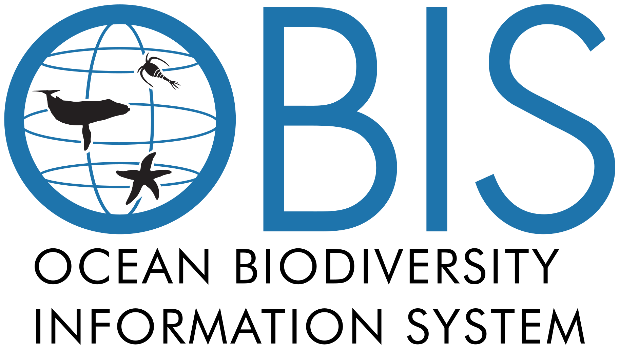 e.lawrence@unesco.org
helpdesk@obis.org
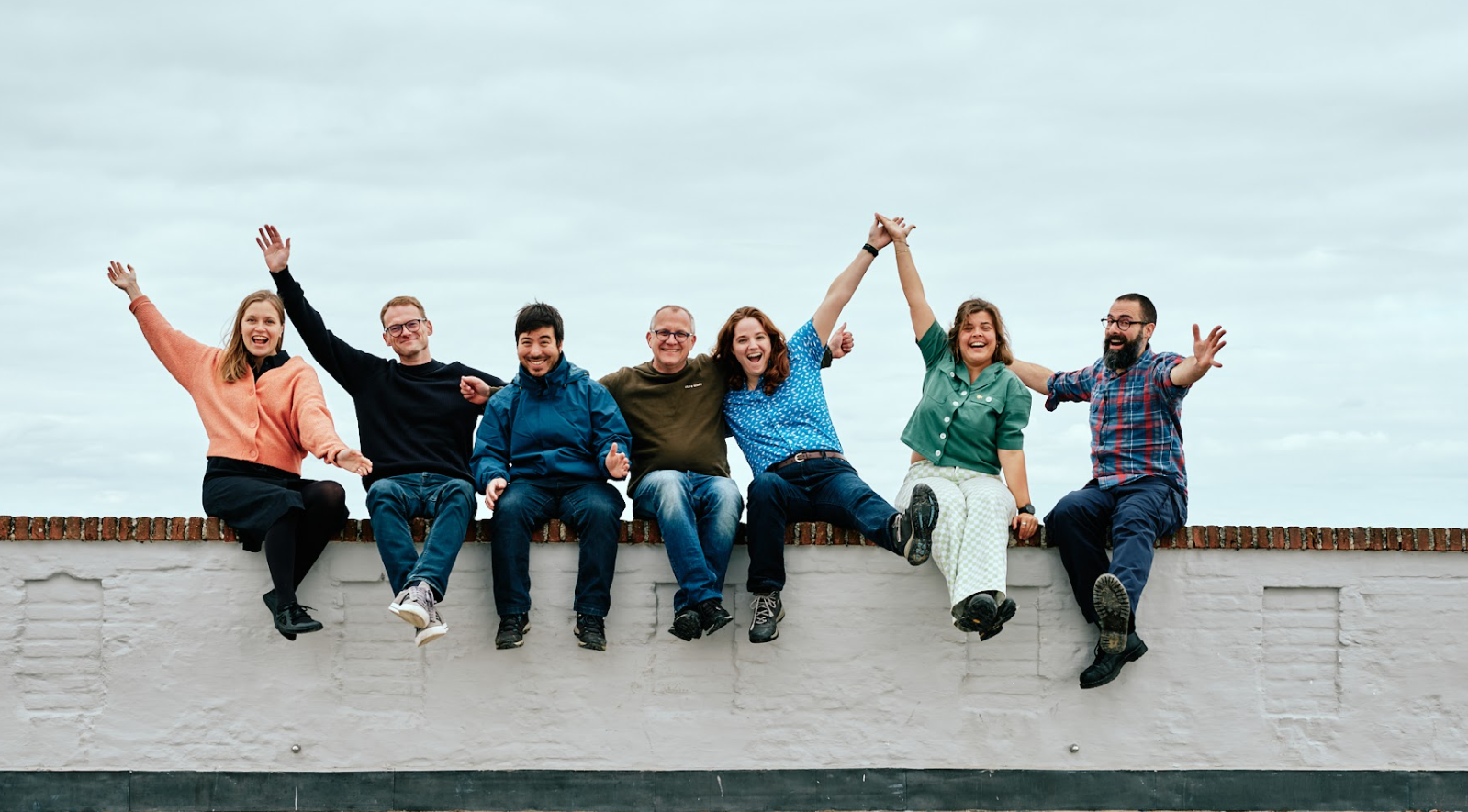 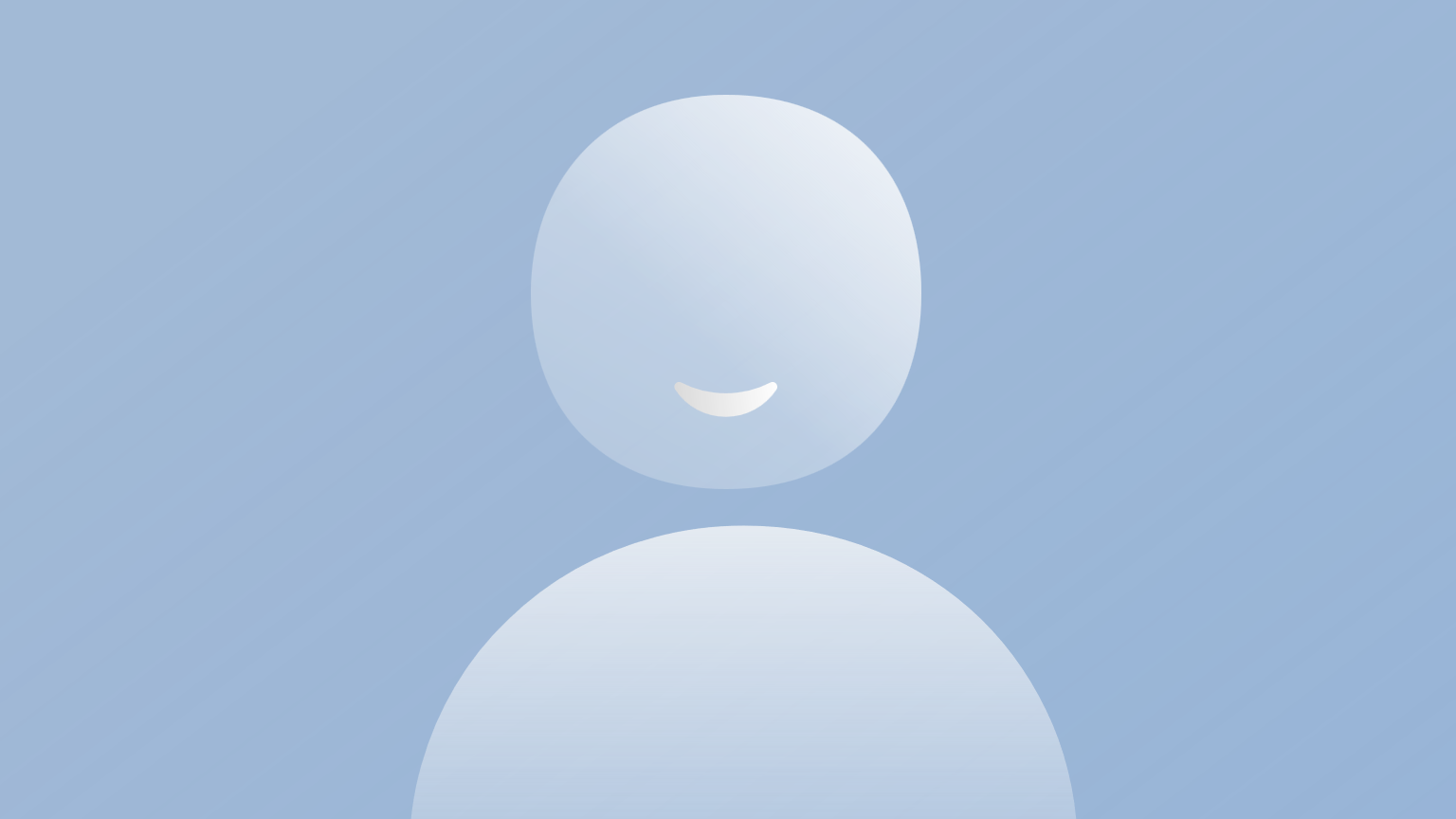 Appendix:
OBIS Inputs to the IOC CD Strategy Outputs and Activities
Table summaries
IOC CD Strategy Outputs and Activities
IOC CD Strategy Outputs and Activities
IOC CD Strategy Outputs and Activities
IOC CD Strategy Outputs and Activities